Proposal of observation framework with HImawari-8 and GCOM-C for biomass burning monitoring.アジア域のバイオマスバーニングモニタリングに向けて
Koji Kajiwara, Yoshiaki Honda

Center for Environmental Remote Sensing, Chiba University
Fire Monitoring of the Asian region by Himawari-8 and GCOM-C
Drought detection of vegetation region by Water Stress Trend index (WSI)
・Land Cover data ：GCOMーC Product
・Solar radiation data：H8 product developed by Dr.Takenaka JAXA/EORC
・Detecting fire region using high frequency time series TIR data / precise geometric corrected data.
HotSpotDetection
Improve the GCOM-C algorithm for high-frequency time-series data of Himwari-8
Algorithm is verified by the pasture filtrate forest area of Australia.
High-frequency time-series data should be processed in Japan-side server.
The product of EW and/or fire maps will be distributed to Asian countries.
Possibility of Hot Spot detection by high-frequency time series.Forest fire inJava Sept. 2015
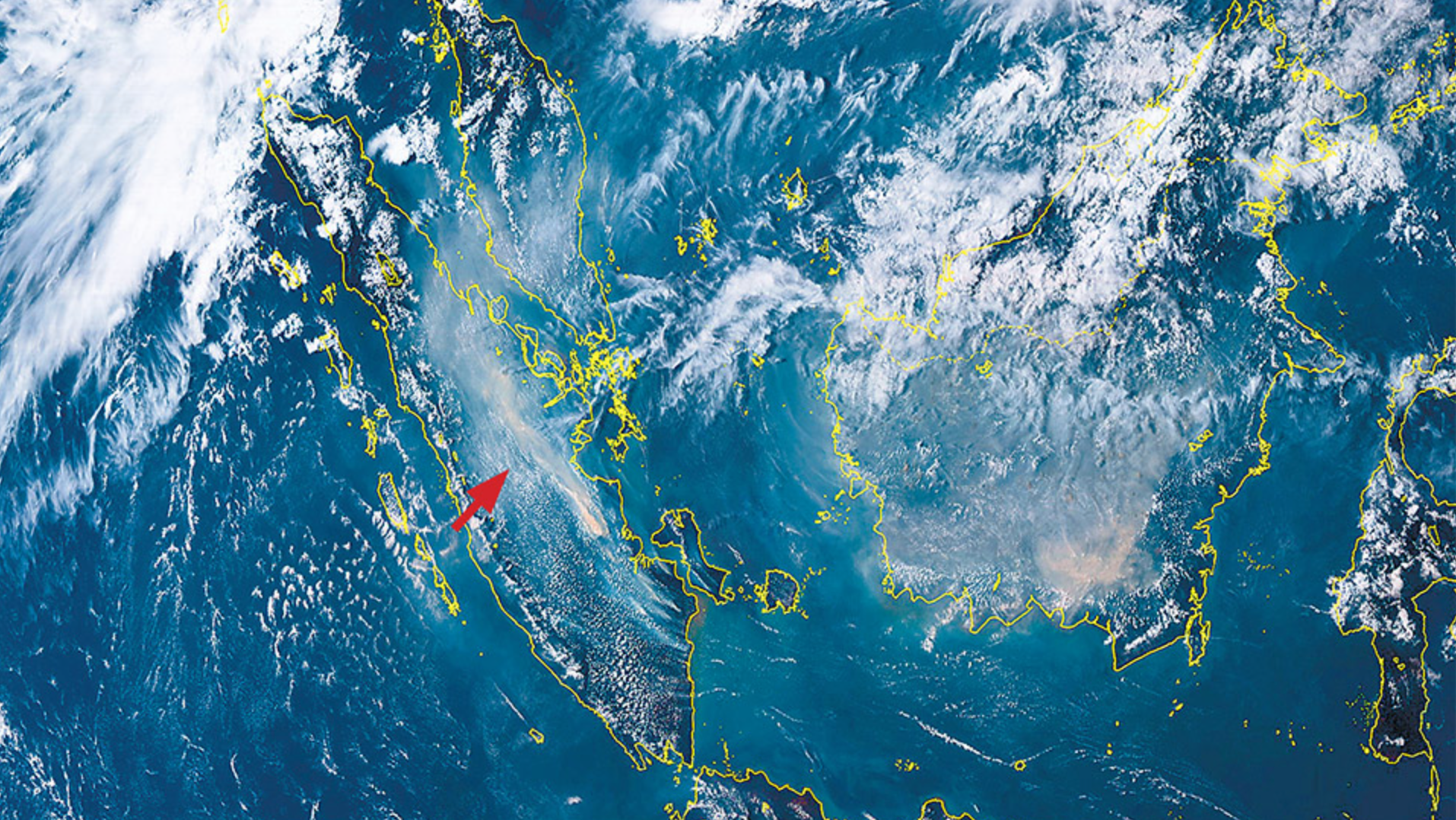 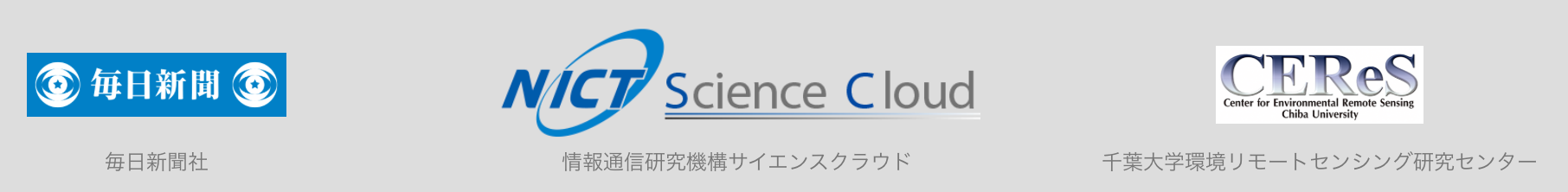 2015.9.11　VIS image
[Speaker Notes: CEReSが提供した画像から毎日新聞の「ひまわりEye」に掲載された可視画像]
Forest fire inJava Sept. 2015
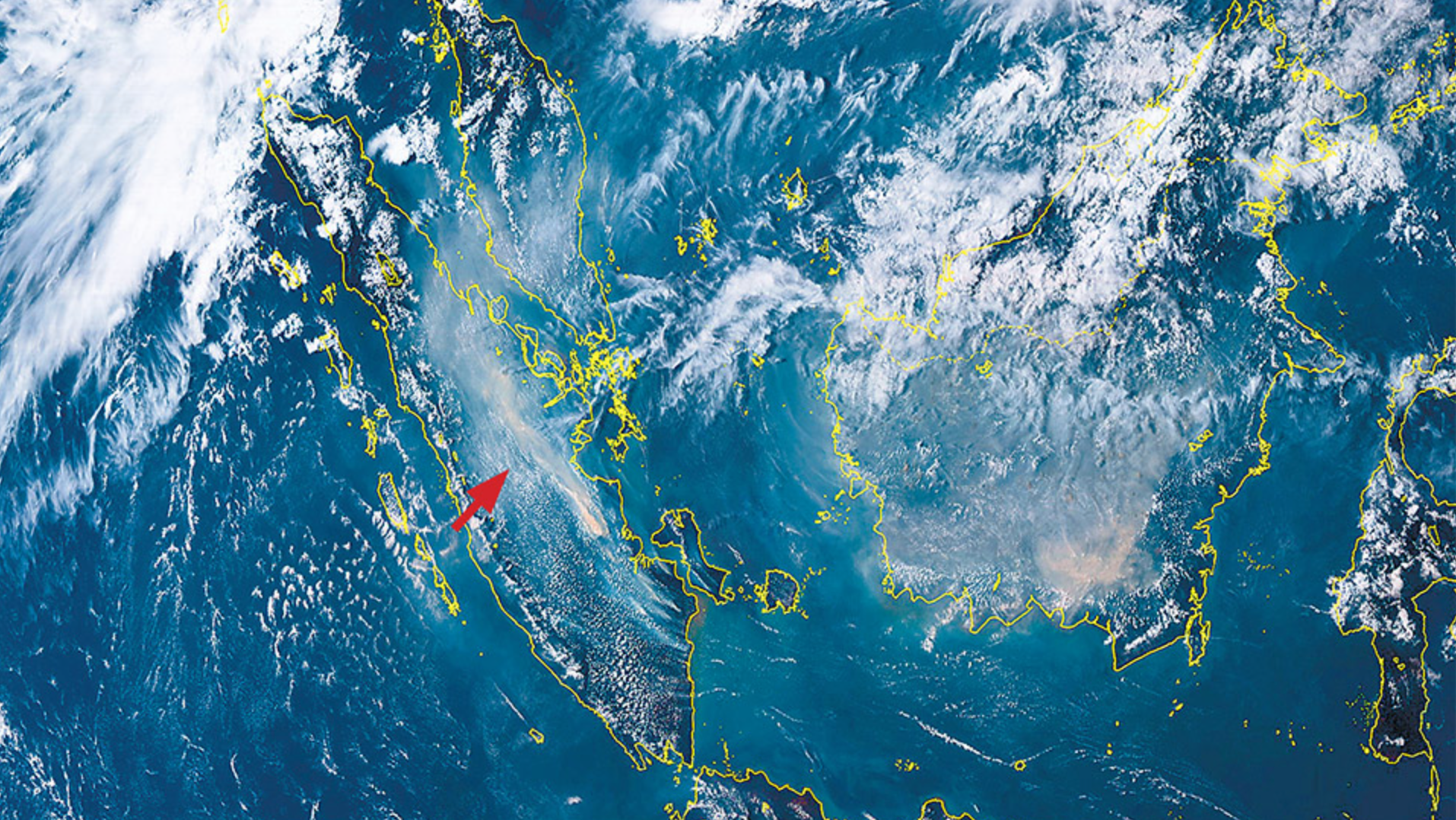 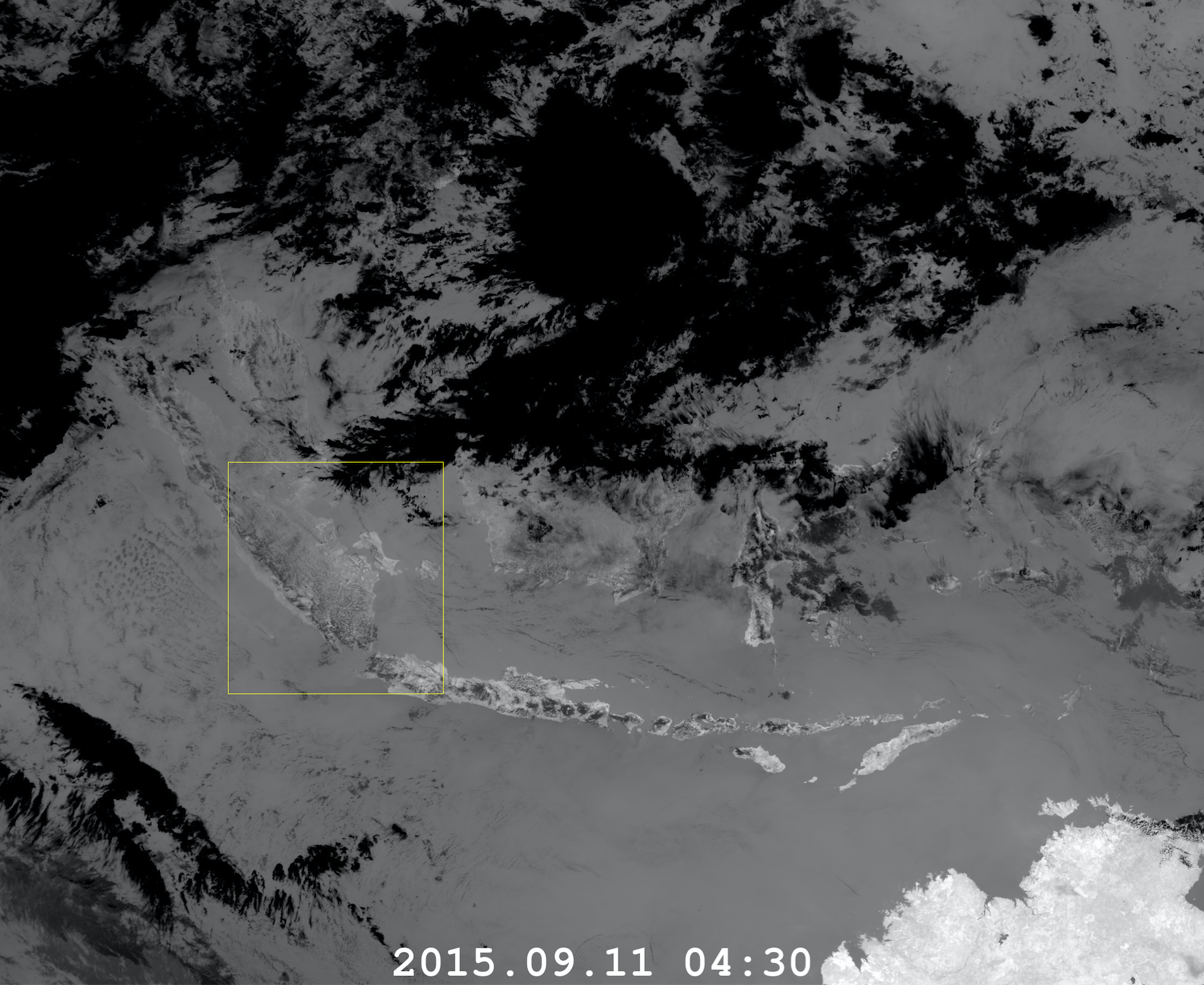 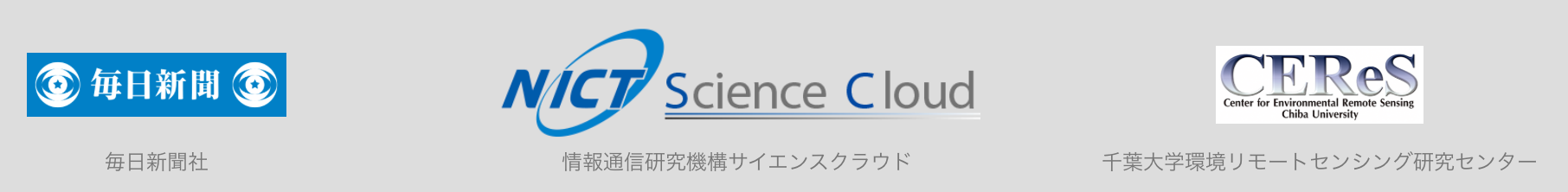 2015.9.11　VIS image
2015.9.11　TIR image（Band13)
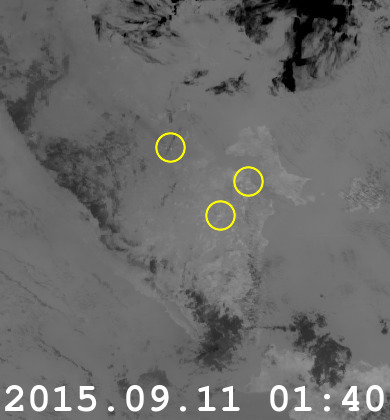 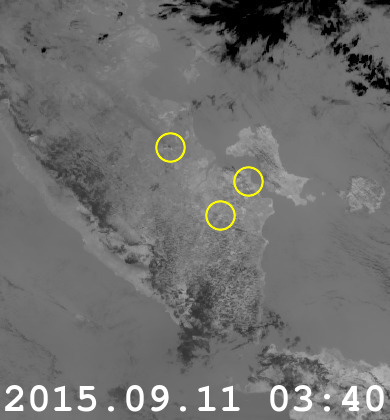 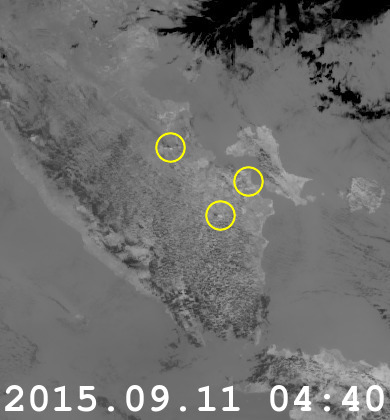 We can see the Hot Spot that does not move from the gap of the cloud.
（Using a precision geometry corrected grid data）
[Speaker Notes: Band 13 (10.4 μm)の輝度温度から　（273.15K以下をカットした画像）]
Forest fire inJava Sept. 2015 (animation video)
We can see the Hot Spot that does not move from the gap of the cloud.
（Using a precision geometry corrected grid data）
Forest fire of 25 Dec. 2015, Lorne, Austraria
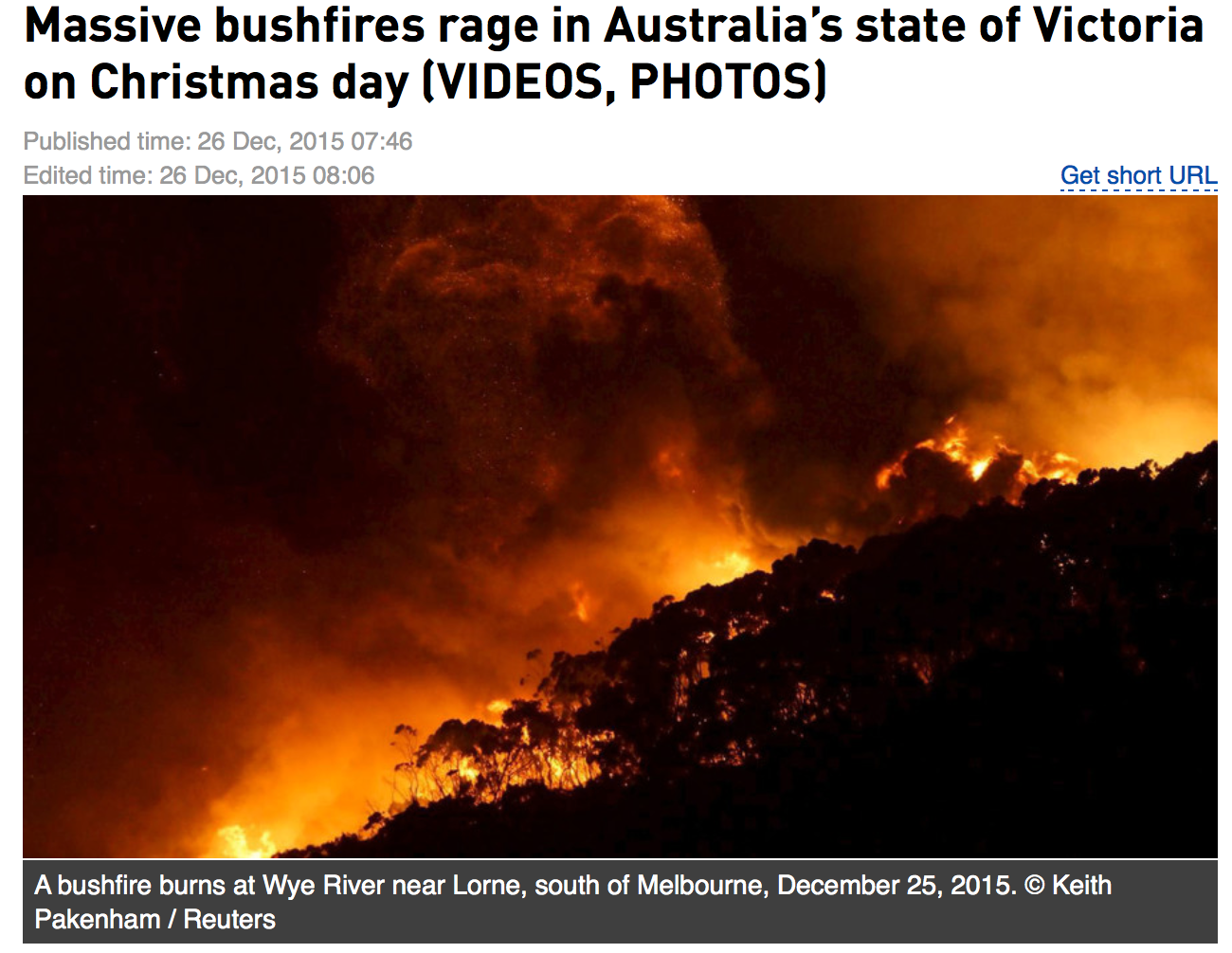 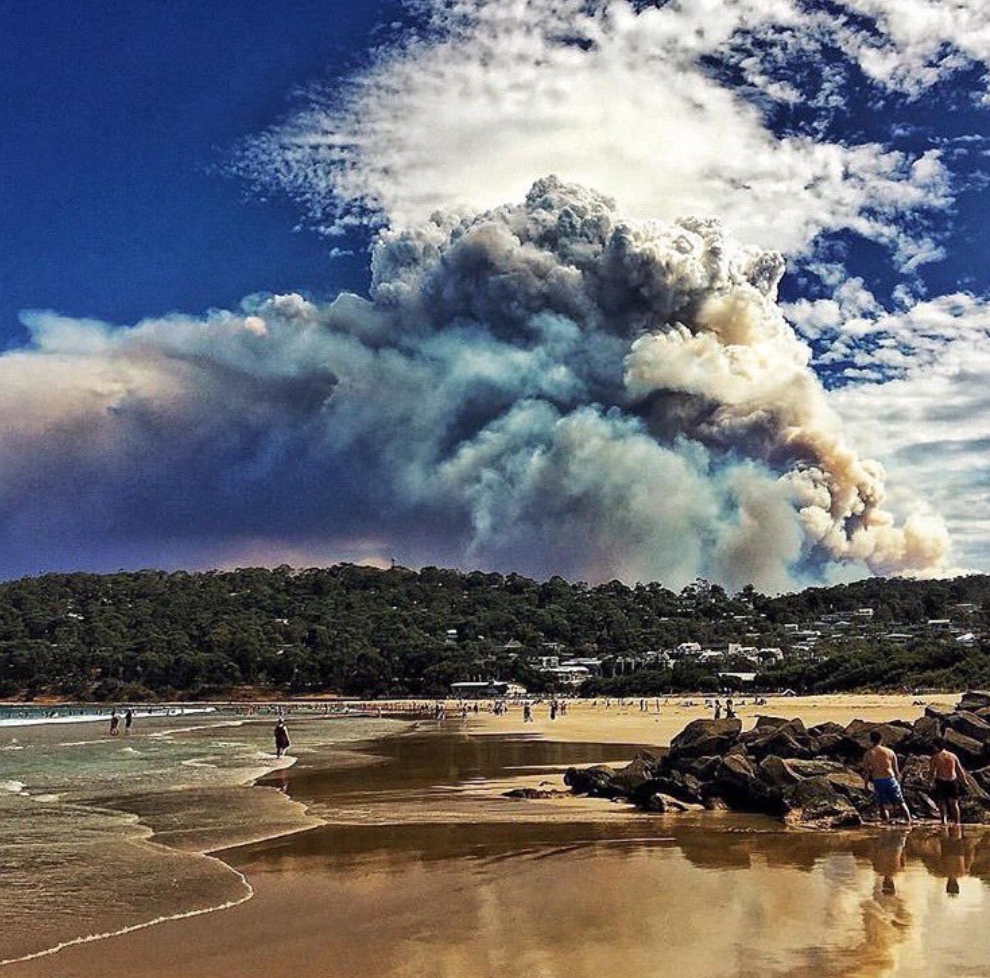 https://www.rt.com/news/327125-bushfires-australia-tourist-area/
Forest fire of 25 Dec. 2015, Lorne, Austraria
2015年９月のジャワ島森林火災
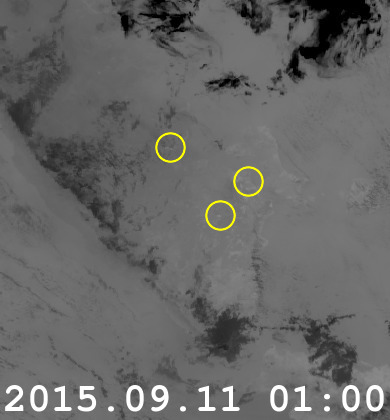 [Speaker Notes: 以下１０枚はビデオ再生ができない場合の予備]
2015年９月のジャワ島森林火災
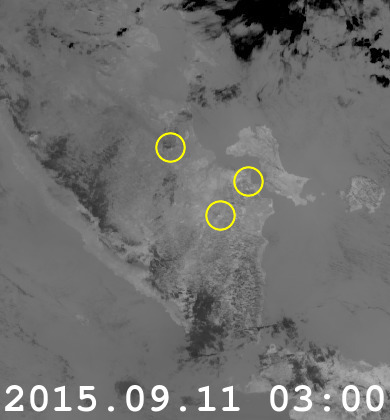 2015年９月のジャワ島森林火災
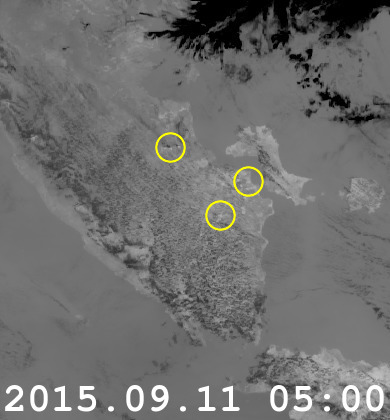 2015年９月のジャワ島森林火災
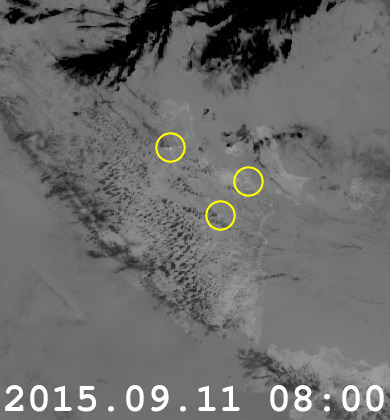 2015年９月のジャワ島森林火災
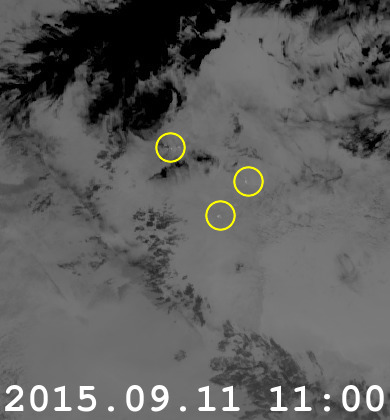 2015年９月のジャワ島森林火災
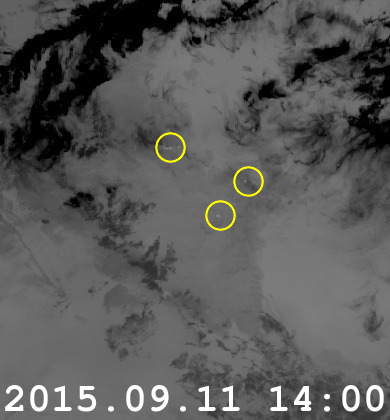 2015年９月のジャワ島森林火災
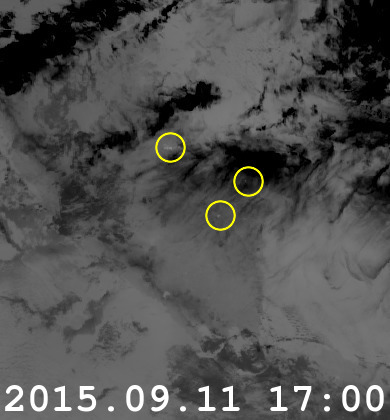 2015年９月のジャワ島森林火災
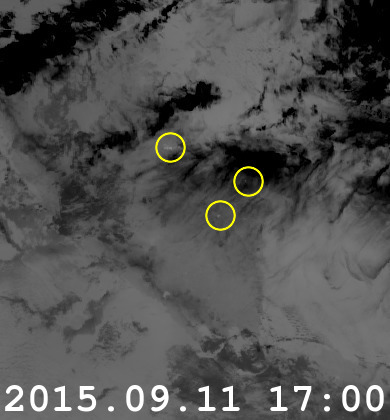 2015年９月のジャワ島森林火災
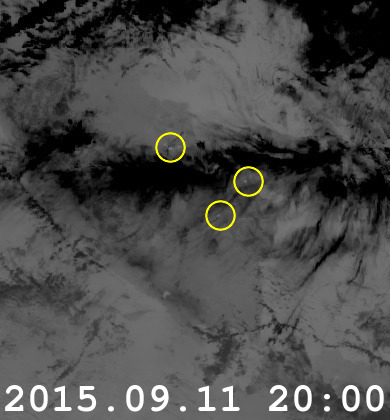 2015年９月のジャワ島森林火災
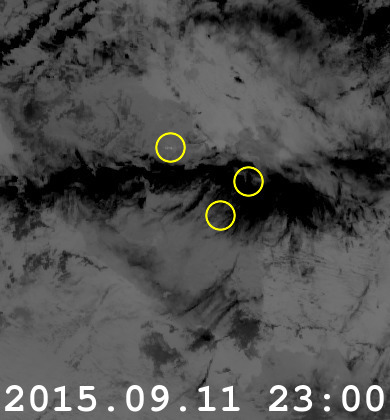 Water Stress Index of the GCOM-C algorithm.
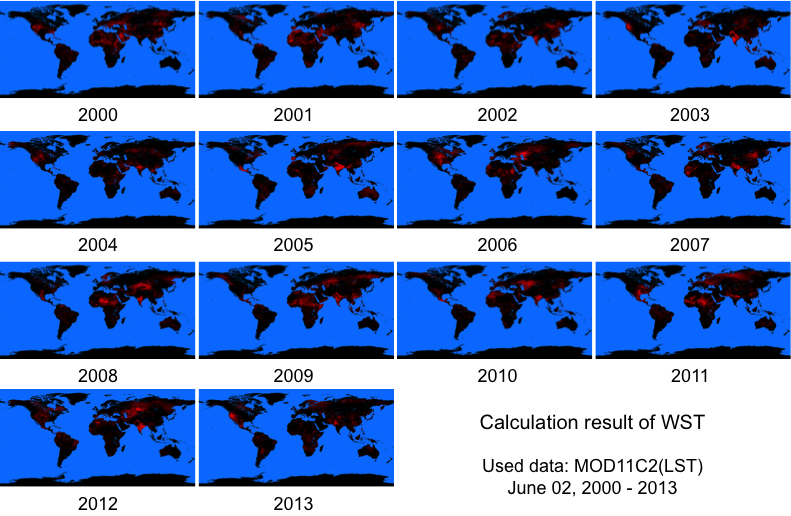 WSI
Water stress detection method
Compensated Day Night Temperature-difference


Tday: Daytime land surface temperature
Tnight: Nighttime land surface temperature
(Tnight – 273.15): When less than or equal to 0, the value is set to 0. 

CDNT has closed relationship with latent heat flux.
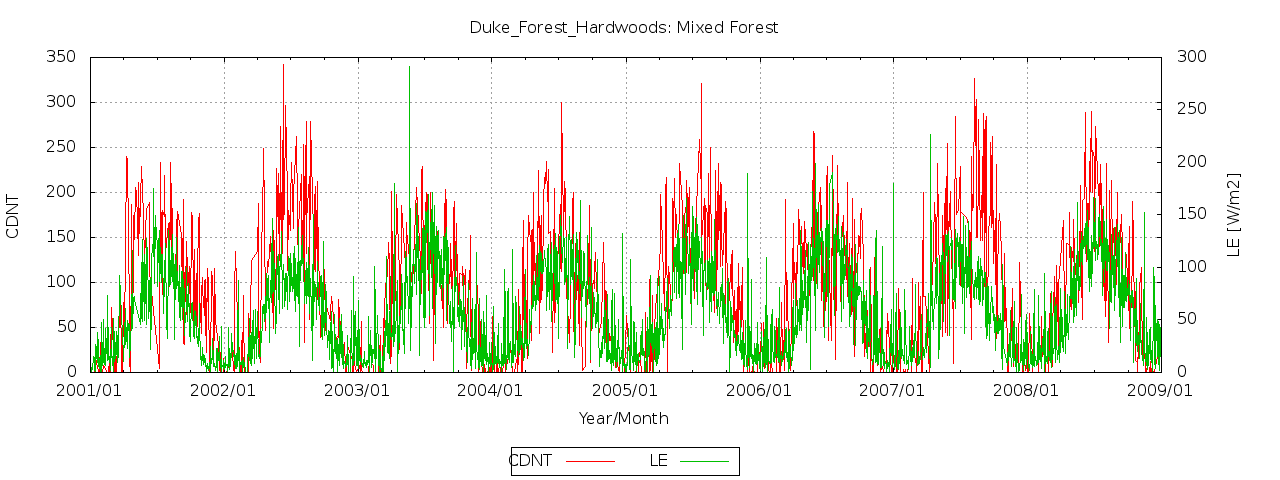 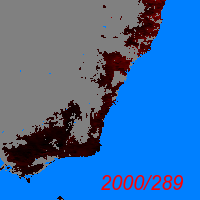 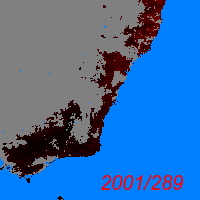 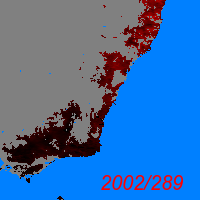 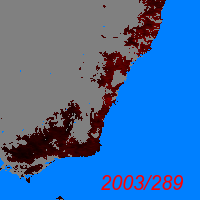 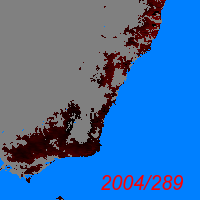 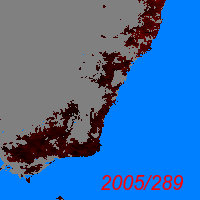 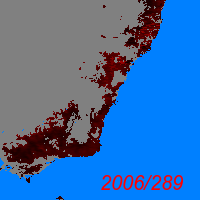 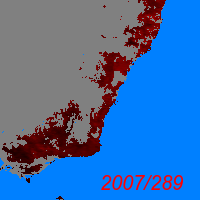 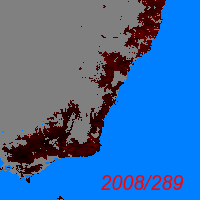 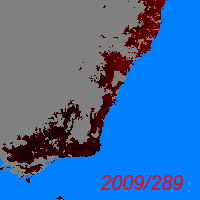 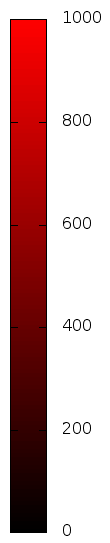 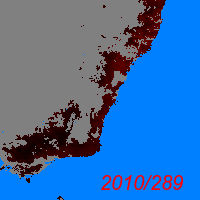 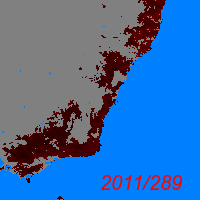 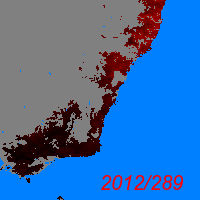 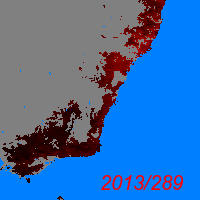 WSI of the forest area of southeastern Australia Coast of DOY 289.　(using MOD11C2 ver. 005)
Drought in Australia
・2002-2003
・2006-2007

Large-scale forest fires of October 2013 in Sydney suburbs.
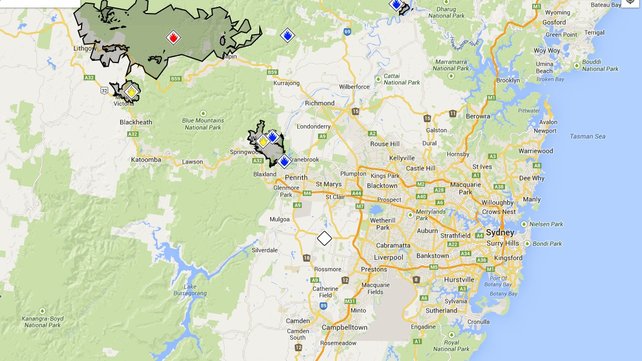 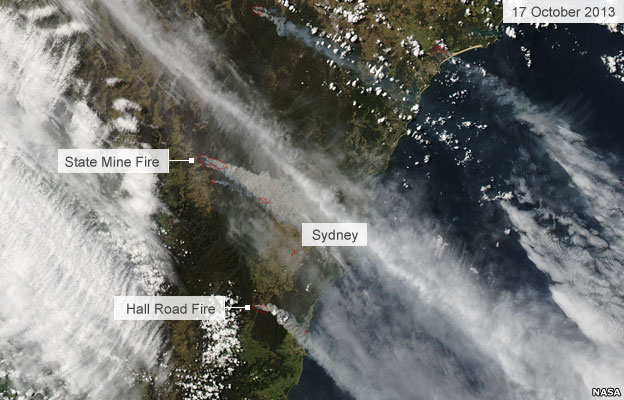 MODIS True color image
17 Oct. 2013
New south wales rural fire service map
Future development of the land Products by HImawari-8 and GCOM-C
Water Stress Index using a high-frequency Himawari-8 time series data.
 with ... 
・High frequency solar radiation data from H8
・GCOM-C Land Cover data
Early Warning information of forest fires in  the Asian region due to drying.
High frequency
	Precise geometric corrected VIS, TIR data product
	Solar radiation data 
	LST product
and
　　Land Cover map（GCOM-C)
　　Biomass map（GCOM-C）

Crop yield estimation by the model assimilation using above products.